April 11, 2022
Opportunities for Alaska Under the Bipartisan Infrastructure Law
Kate Gordon, Senior Advisor to the Secretary
Bipartisan Infrastructure Law – DOE Programs
https://www.energy.gov/bil/bipartisan-infrastructure-law-homepage
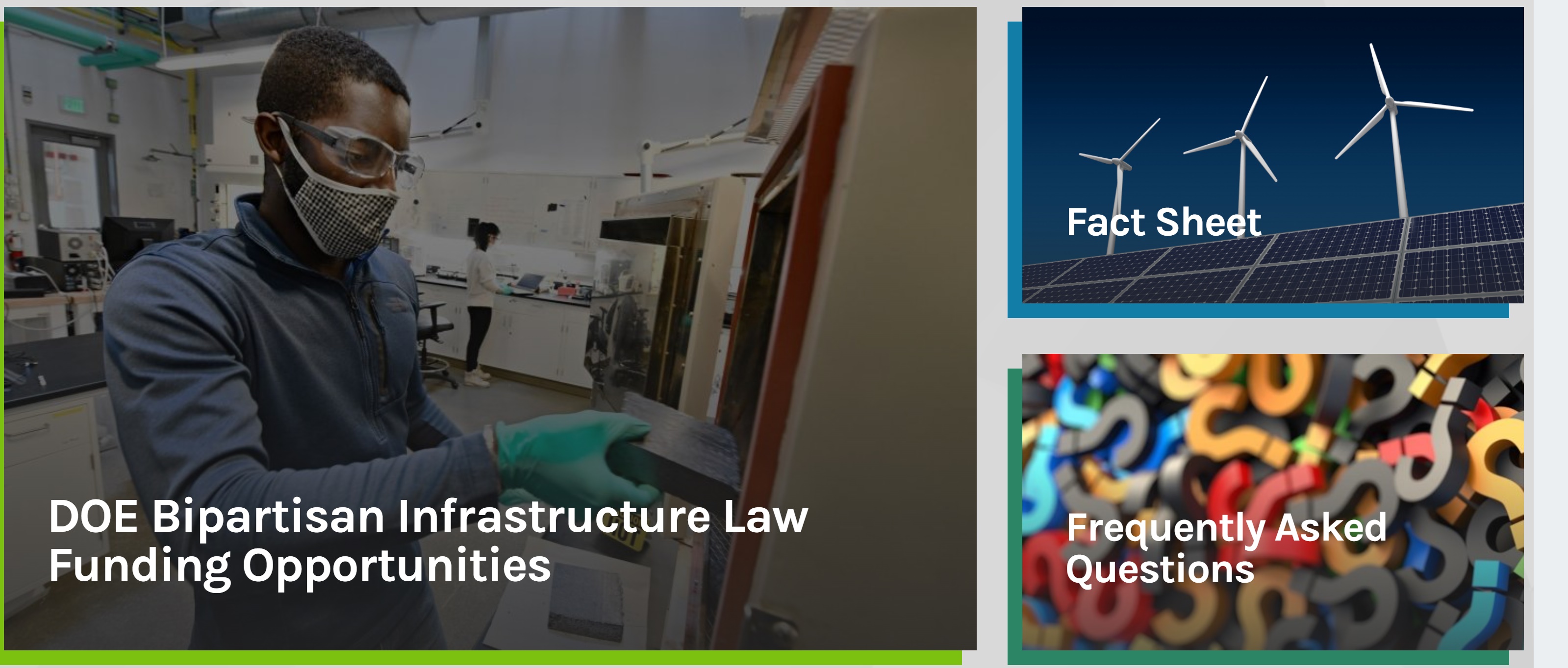 2
Secretary
Deputy Secretary
Inspector General
Chief of Staff
Federal Energy Regulatory Commission
Business Operations
Also reporting directly to the Secretary / Deputy Secretary
Under Secretary for Nuclear Security

Administrator, National Nuclear Security Administration
(S5)
Under Secretary for Infrastructure

S3
Under Secretary for Science and Innovation
S4
Crosscutting Coordination
Advanced Research Projects Agency-Energy (ARPA-E)
Office of the Assistant Secretary for Environmental Management
Office of Public Affairs (PA)
Bonneville Power Administration
Office of Electricity
Energy Efficiency and Renewable Energy
Indian Energy Policy and Programs
Grid Infrastructure
Office of the Chief Financial Officer (CF)
Office of Legacy Management (LM)
Office of Intelligence & Counterintelligence (IN)
Southeastern Power Administration
Southwestern Power Administration
Office of the General Counsel (GC)
Office of Small and Disadvantaged Business Utilization (OSDBU)
Office of Enterprise Assessments (EA)
Western Area Power Administration
Nuclear Energy
Fossil Energy and Carbon Management
Manufacturing and Energy Supply Chains
State and Community Energy Programs
Office of Chief Information Officer (IM)
Assistant Secretary for Congressional & Intergovernmental Affairs (CI)
Office of Management (MA)
Legend
Moved to S1
S4: The innovation engine. Driving research and development of energy technologies, with connected demonstration and deployment activities.
S3: Partnering with S4 to advance clean energy and climate change technologies through large-scale demonstration projects and deployment activities.
Office of Hearings & Appeals (HG)
Office of Economic Impact & Diversity (ED)
U.S. Energy Information Administration (EIA)
Federal Energy Management
Clean Energy Demonstrations
AI Technology Office
Arctic Energy
Office of Policy (OP)
Office of the Chief Human Capital Officer (HC)
Office of the Assistant Secretary for International Affairs (IA)
Office of Technology Transitions (OTT)
Office of Project Management Oversight and Assessments (PM)
Associate Under Secretary for Environment, Health, Safety Security (AU)
CESER
Loan Programs
Office of Science
3
Expanding Access to Energy Efficiency and Clean Energy
Invest $3.5 billion in the Weatherization Assistance Program that will reduce energy costs for low-income households by hundreds of dollars every year 
Invest $550 million in the Energy Efficiency and Conservation Block Grant Program and $500 million in the State Energy Program to provide grants to develop and implement clean energy programs and projects that will create jobs
Invest $500 million to provide cleaner schools for our children and teachers
4
SEP BIL Provision: State Coordination with Tribes
Funding is directed to State Energy Offices, but there are BIL provisions allowing for greater engagement and coordination between States and Tribal Nations
Sec. 40502. Energy Efficiency Revolving Loan Fund (RLF) Capitalization Grant Program
Sec. 40109. State Energy Program
Sec. 40503. Energy Auditor Training Grant Program
Sec. 40108. State Energy Security Plans
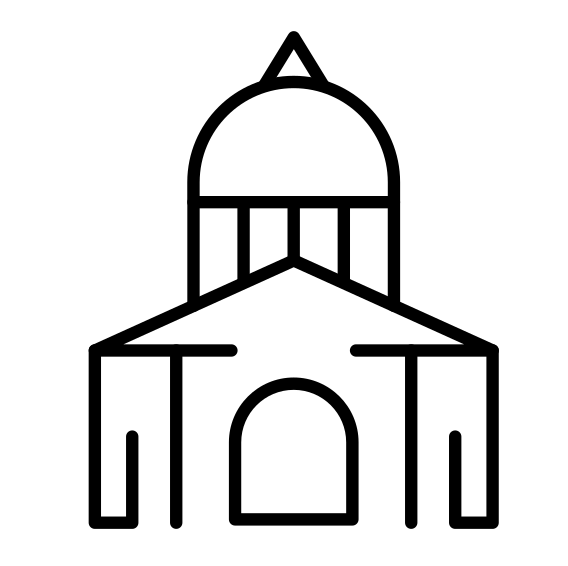 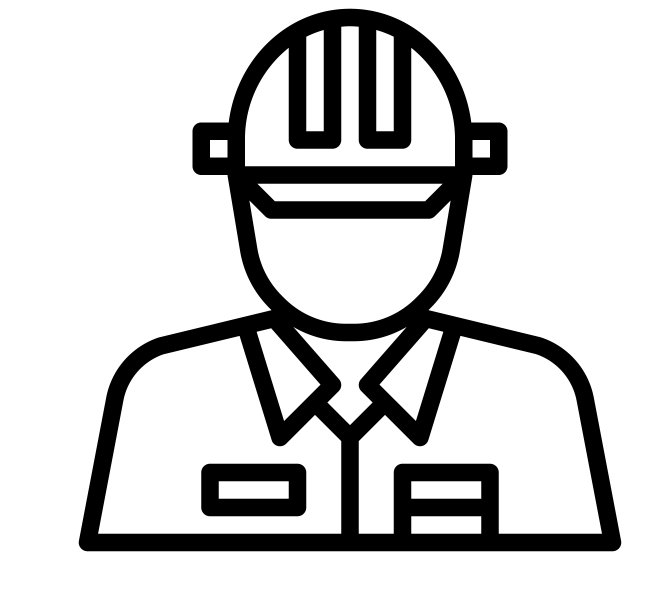 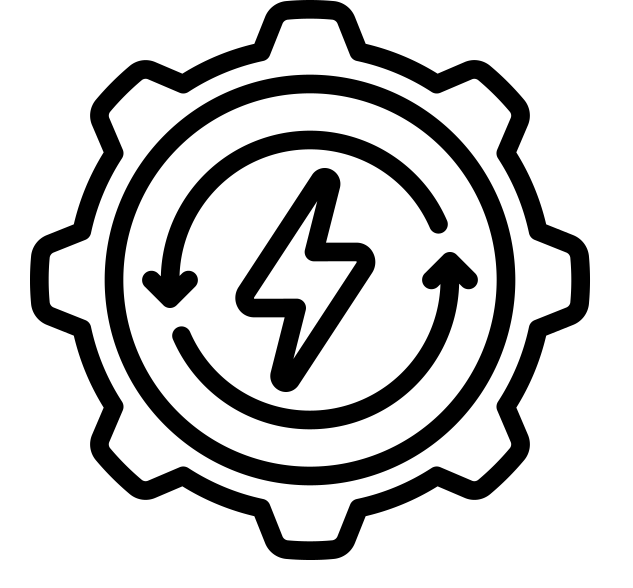 $40M for FY22 – FY26 
Establishes competitive grant program for eligible States to train individuals to conduct energy audits or surveys of commercial and residential buildings.
Funding can help strengthen clean energy workforce in Tribes.
No dedicated funding
Requires that new plans include "coordination with Indian Tribes with respect to planning and response."
$250M, available until expended
States will use $ for loans and grants for residential and commercial buildings 
Individuals and businesses in Tribal jurisdictions are eligible to receive loans, grants, and TA
DOE will be seeking feedback on designing RLF programs.
$500M for FY22 – FY26
Sec. 40109(a) adds a mandatory element of state energy conservation plans to support transmission and distribution planning, including support for local governments and Indian Tribes
Note: Only State Energy Offices receive direct funding from DOE through these provisions.
Additional Resources - FY22 Budget (not BIL)
WIP-led Appropriations from FY22 Budget Relevant for Tribal Nations
Investing in American Manufacturing and Workers
Revitalizing domestic supply chains and America’s manufacturing leadership
Invest more than $7 billion in the supply chain for batteries
Provide an additional $1.5 billion for clean hydrogen manufacturing and advancing recycling RD&D
Expand the authority of DOE’s Loan Program Office 

Investing in America’s workforce
Requires all construction workers on projects funded by the deal to be paid prevailing wages
Invest hundreds of millions in workforce development
Establish a multi-agency Energy Jobs Council
7
[Speaker Notes: Battery material processing, manufacturing, and recycling. Focus on critical minerals.]
Delivering Reliable, Clean, and Affordable Power to More Americans
Bringing the electrical grid into the 21st century
Invest $11 billion in grants for states, tribes, and utilities to enhance the resilience of the electric infrastructure against disruptive events such as extreme weather and cyber attacks
Establish a $2.5 billion Transmission Facilitation Program for DOE 
Back a $3 billion expansion of the Smart Grid Investment Matching Grant Program
Maintaining our existing clean generation fleet
Allocate $6 billion for the Civilian Nuclear Credit program to prevent premature retirement of existing zero-carbon nuclear plants
Invest more than $700 million in existing hydropower facilities
8
Clean Energy Demonstrations
The deal will provide $21.5 billion in funding for clean energy demonstrations and research hubs, including: 
$8 billion for clean hydrogen
More than $10 billion for carbon capture, direct air capture and industrial emission reduction
$2.5 billion for advanced nuclear
9
The U.S. DOE Hydrogen Program
Hydrogen is one part of a broad portfolio of activities
Priorities
Low cost, clean hydrogen
Low cost, efficient, safe hydrogen delivery and storage
Enable end use applications at scale for impact
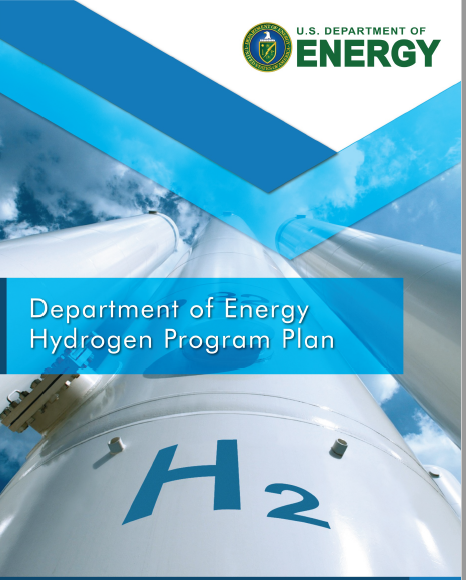 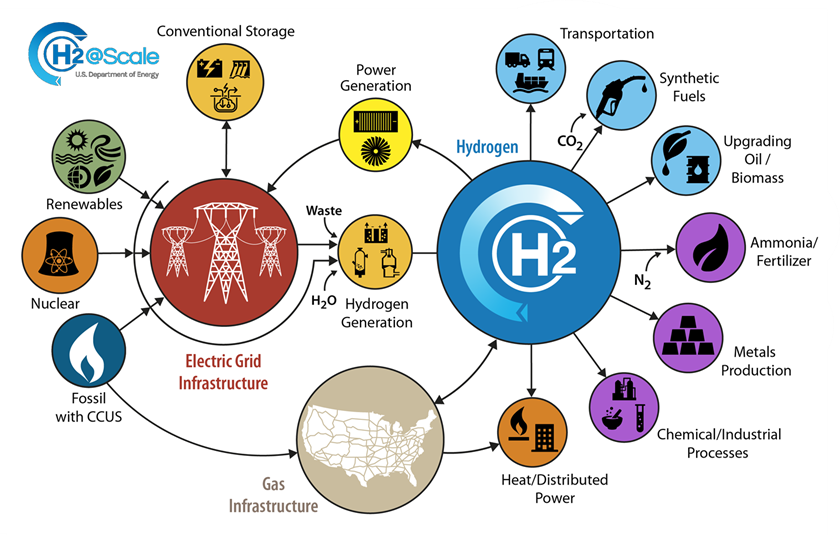 www.hydrogen.energy.gov
Workforce development, safety, codes, standards, and Environmental Justice priorities
Coordinated across all relevant DOE Offices. Interagency Working Group coordinates across Agencies.
10
10
Bipartisan Infrastructure Law - Hydrogen Highlights
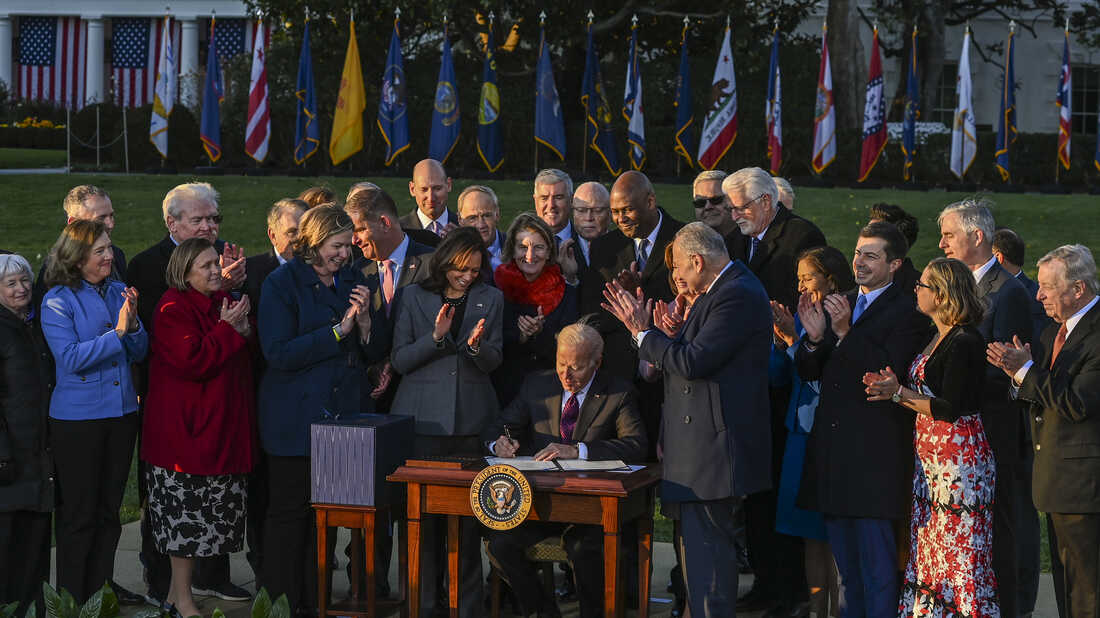 Includes $9.5B for clean hydrogen: 
$1B for electrolysis research, development and demonstration 
$500M for clean hydrogen technology manufacturing and recycling R&D
$8B for at least four regional clean hydrogen hubs
President Biden Signs the Bipartisan Infrastructure Bill into law on November 15, 2021. Photo Credit: Kenny Holston/Getty Images
Aligns with Hydrogen Shot priorities by directing work to reduce the cost of clean hydrogen to $2 per kilogram by 2026
Requires developing a National Hydrogen Strategy and Roadmap
[Speaker Notes: Photo link: Biden signs bipartisan infrastructure bill into law : NPR]
Examples of Engagement Opportunities with Tribal Nations
BIL Sec. 40314 (813)
Regional Clean Hydrogen Hubs
BIL Sec. 40314 (815)
Clean Hydrogen Manufacturing and Recycling
“Research, development and demonstration projects to advance new clean H2 production, processing, delivery, storage and use equipment  manufacturing technologies and techniques.”

“Operate in partnership with tribal energy development organizations, Indian Tribes, Tribal organizations, Native Hawaiian community-based organizations, or territories or freely associated States; or 
Are located in economically distressed areas of the major natural gas-producing regions of the US”
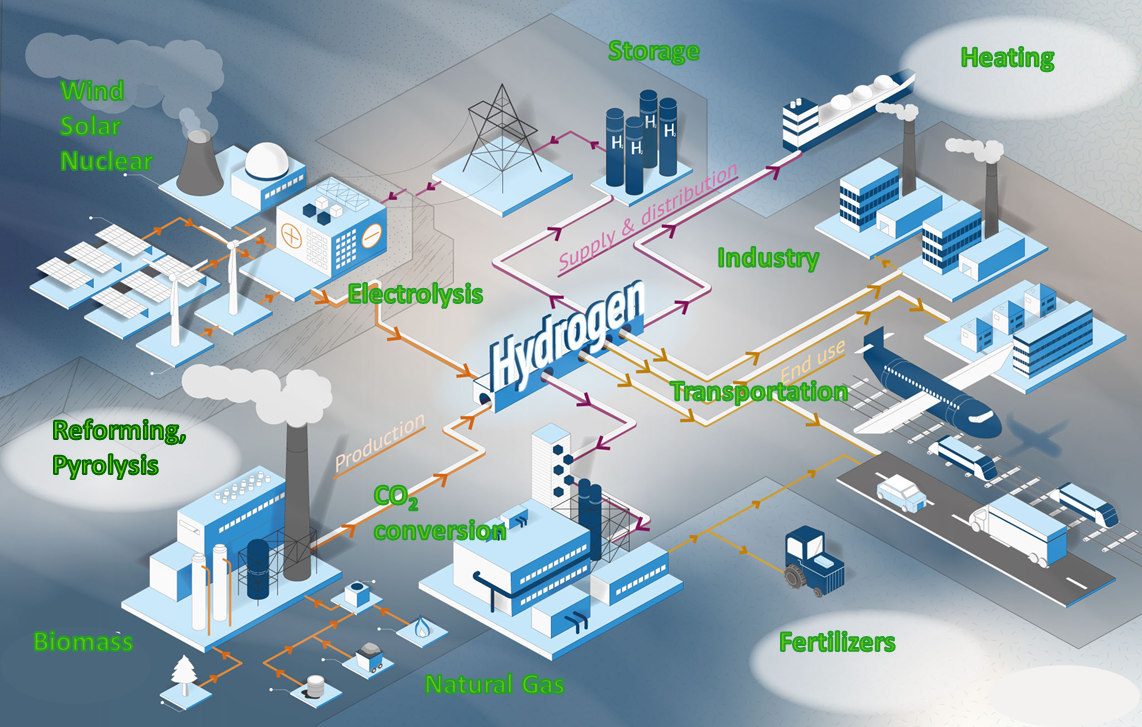 Development of hydrogen ecosystem: Potential for clean hydrogen production and use, through demonstrations and H2 Hubs
BIL Programs Especially Relevant
For specific geographies--
$1 billion: Energy Improvement in Rural and Remote Areas
Funding available for communities of less than 10,000 people.

For communities in energy-producing or mining areas--
$500 million: clean energy demonstration activities on current or former mine land
$750 million: advanced energy manufacturing or recycling, or reducing emissions from industrial facilities in communities with retired coal mines or power plants
$140 million: demonstration facility producing rare earth elements from waste material
$6 billion: battery materials processing and battery manufacturing and recycling
13
BIL Programs Especially Relevant
14
Funding Distribution and Implementation
Distribution and Timelines
Most programs will operate over a five-to-ten-year timeline to provide states, cities and territories ongoing support they need to deliver these transformative projects for communities.
Funding announcements are coming out over next several months.

States, Cities, and Tribes
Funding will be delivered through a combination of formula funds to states and competitively awarded grants to states, cities, Tribes, territories and other non-federal entities
Some programs implemented through competitive solicitation will begin with a request for information.
15
Find updates at energy.gov/bil
Regional Specialists: Directing BIL Traffic

 DL-RegionalSpecialists@hq.doe.gov
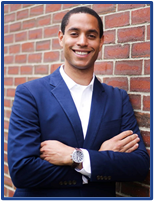 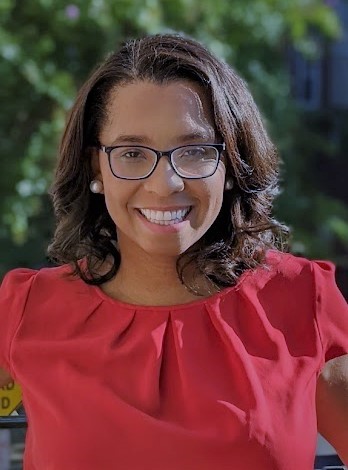 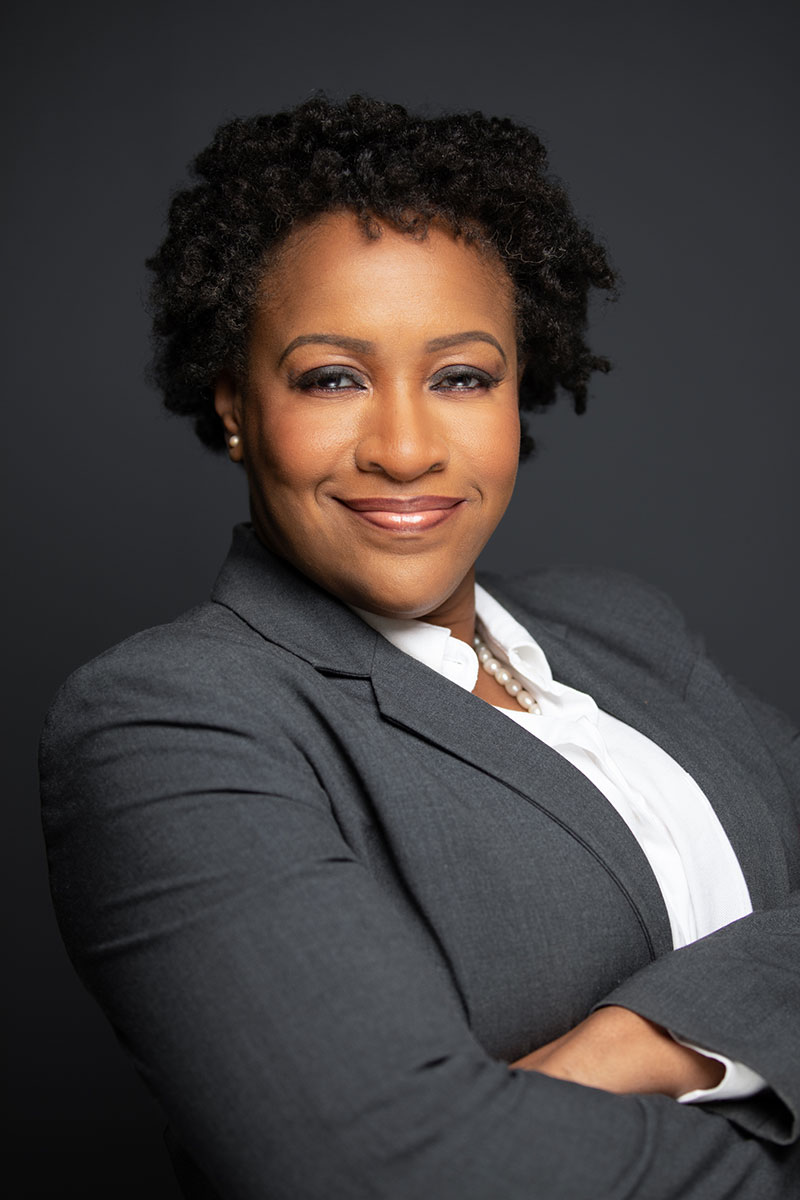 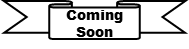 Spencer Thibodeau
Northeast
Inter-Mountain West
Rose Stephens-Booker
West
Rose Dady
Midwest
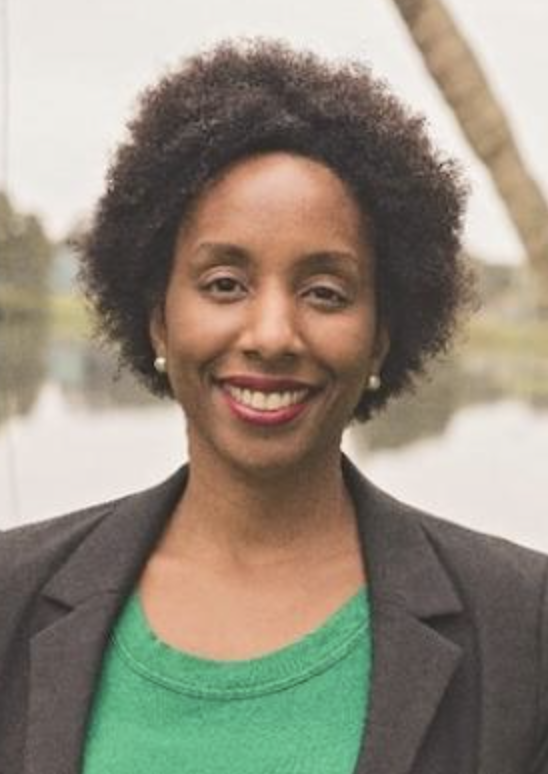 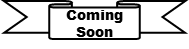 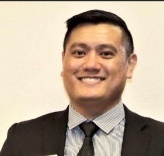 Mid-Atlantic
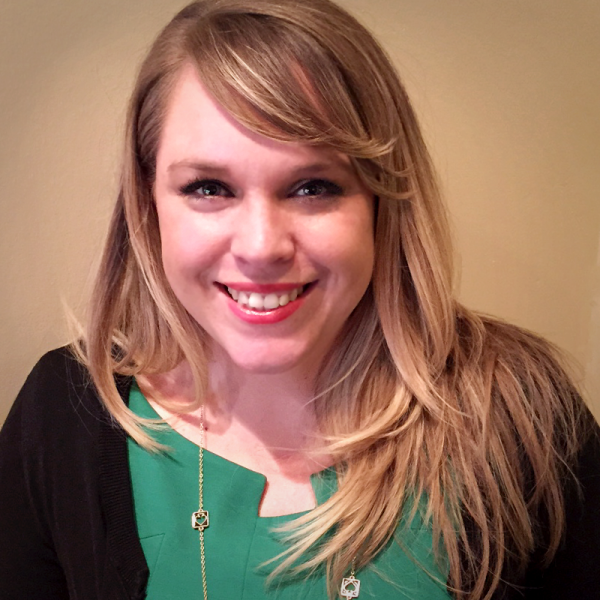 Torend Collins
	Appalachia
Christian Bato
Southwest
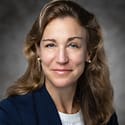 Crystal Perkins
South
Southeast
Aimee Witteman
Deputy Asst Secretary for
Intergovernmental Affairs
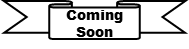 Non-contiguous States
17
Arctic Energy Office (AEO)
Leads cross-cutting coordination in Arctic to address energy, science, and national security challenges of 21st century for United States & allies 
Nexus for DOE activities & represents DOE in Arctic engagements 
Coordinates / Consults / Communicates / Recommends / Advocates
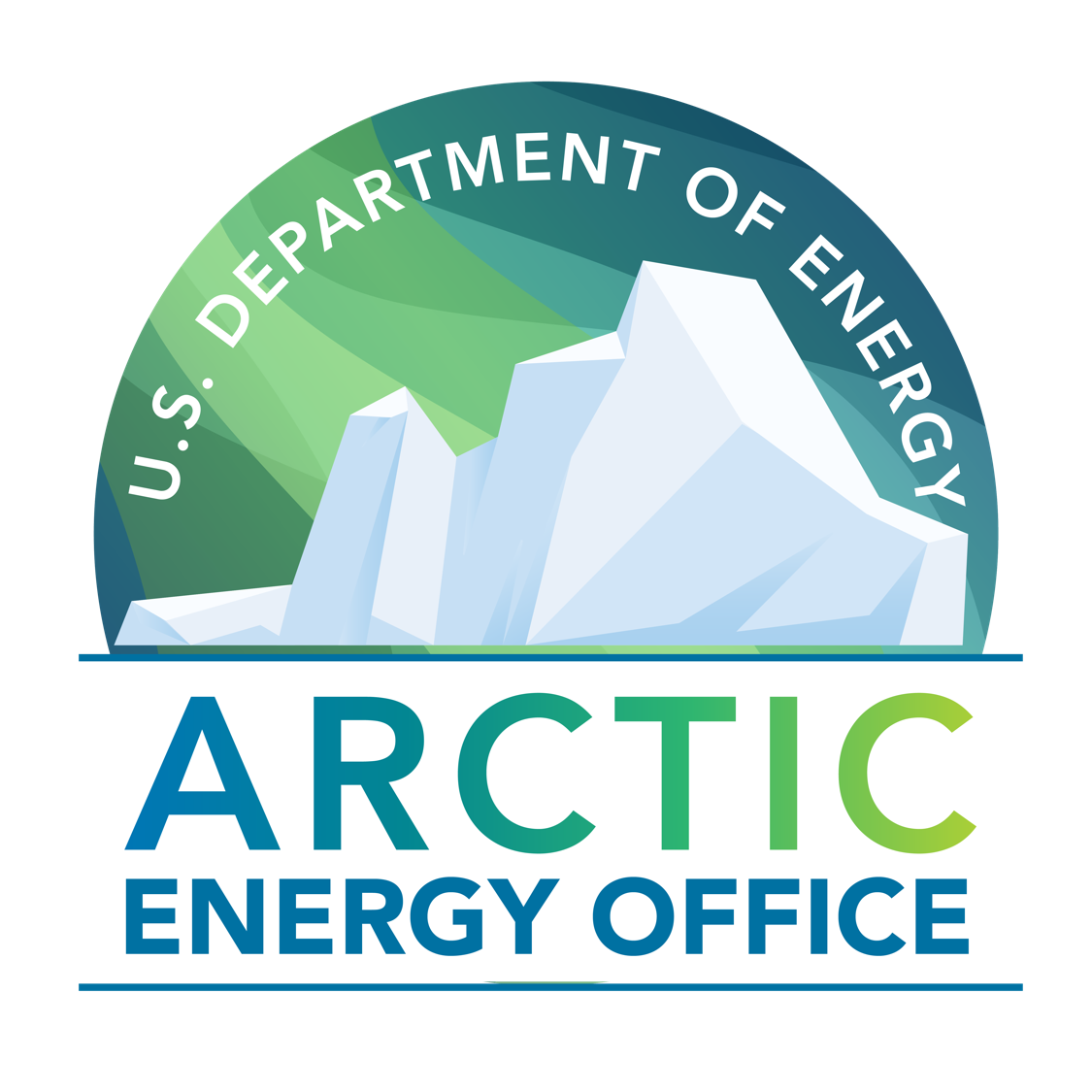 “The mission of the Energy Department is to ensure America’s security and prosperity by addressing its energy, environmental and nuclear challenges through transformative science and technology solutions.”
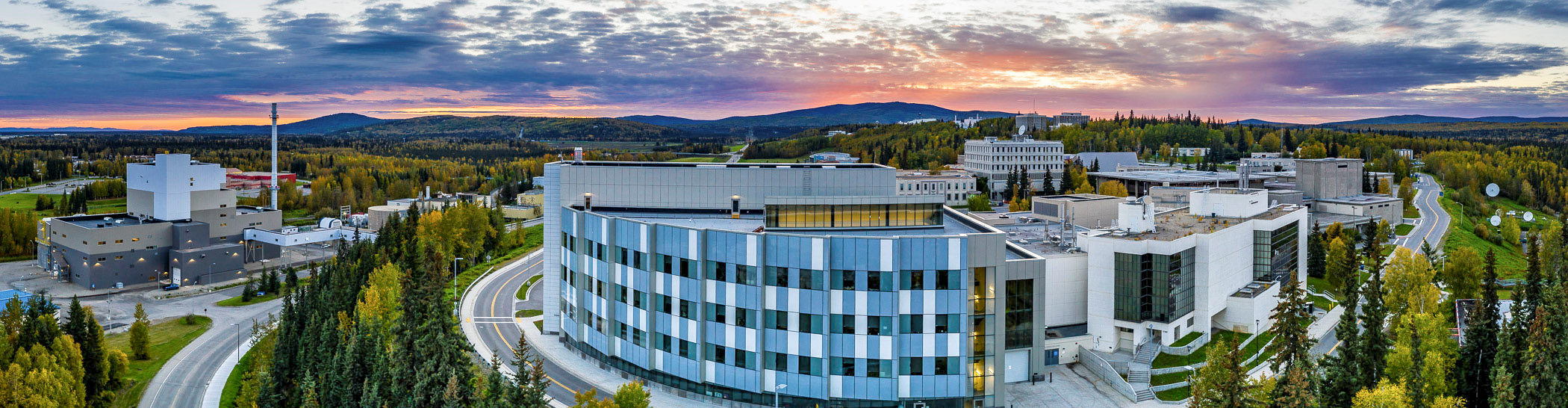 AEO!
Email: arcticenergy@hq.doe.gov  Website: https://www.energy.gov/arctic/
Twitter:  @ArcticEnergyDOE
18
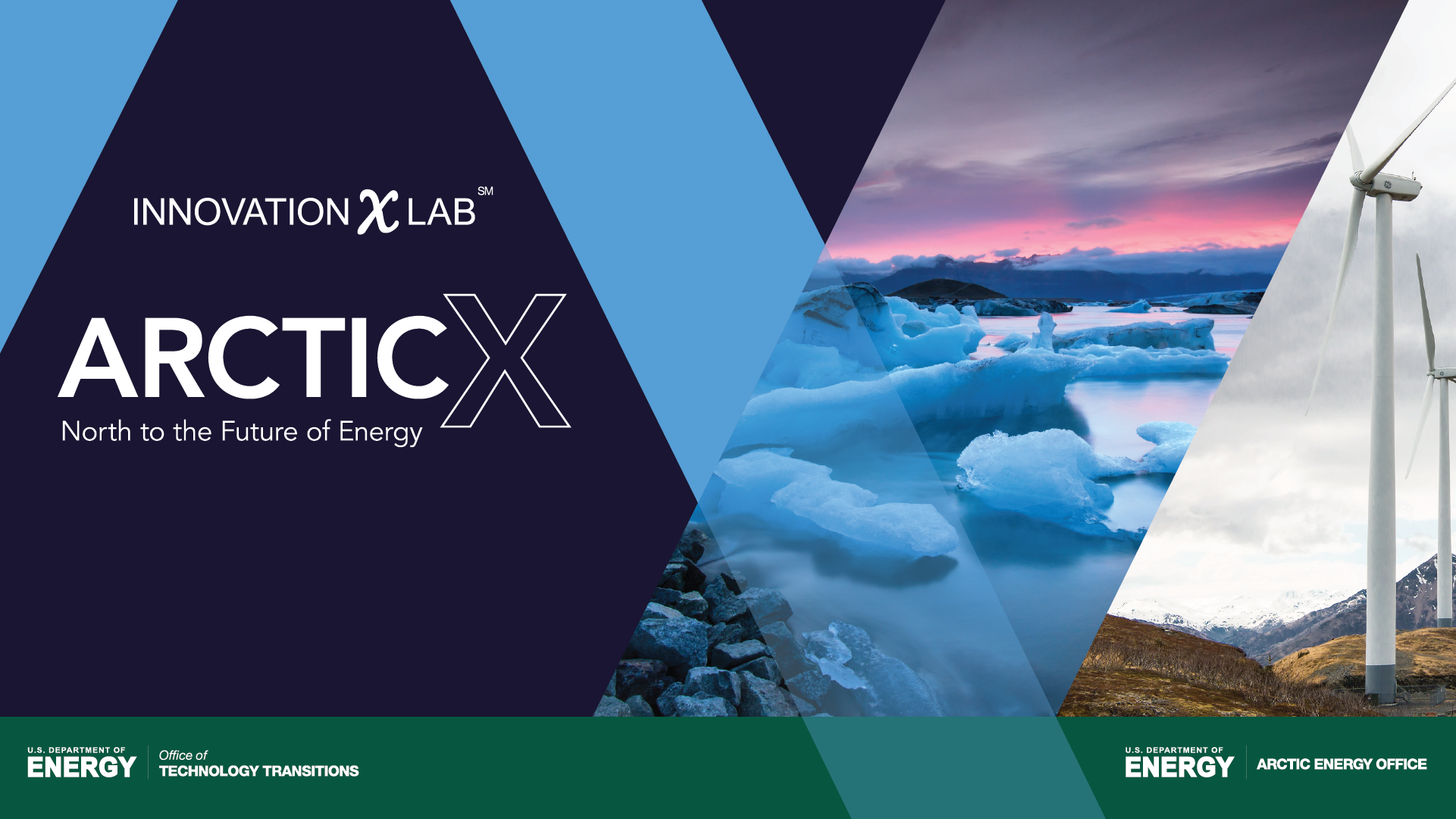 Information & Registration
energy.gov/arcticx

23 May 2022 -Dena’ina Center
Interagency Work Group (IWG) on Coal and Power Plant Communities and Economic Revitalization
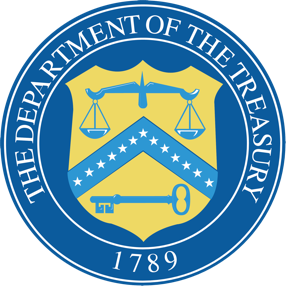 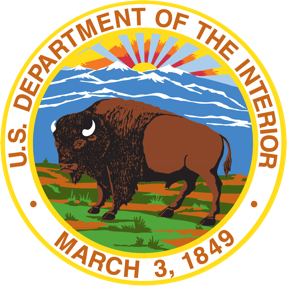 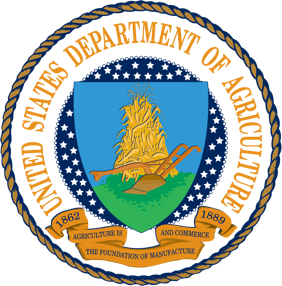 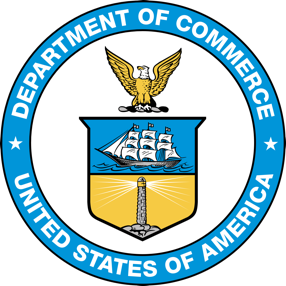 The Interagency Working Group (IWG) was established by Executive Order 14008, Sec. 218, on Jan. 27
The IWG released an Initial Report with recommendations to catalyze robust economic activity and support workers in America’s energy sector
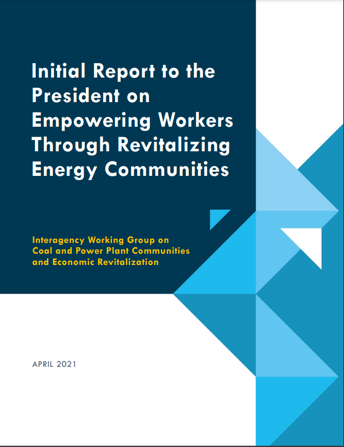 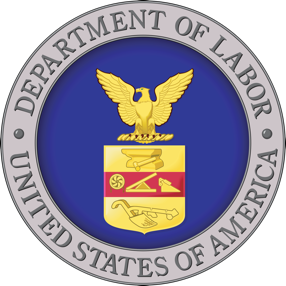 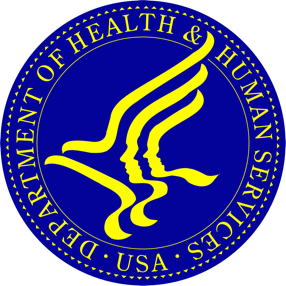 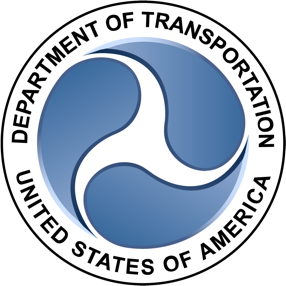 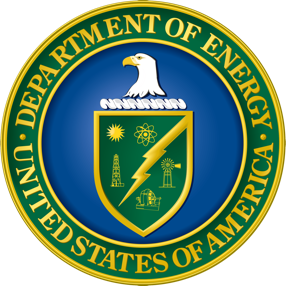 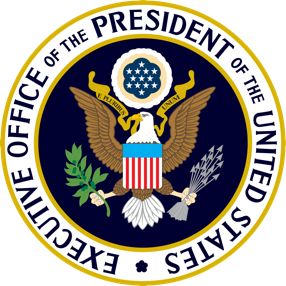 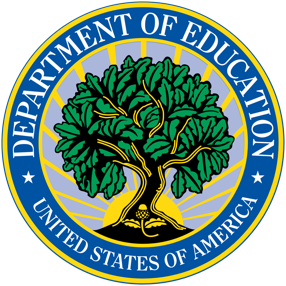 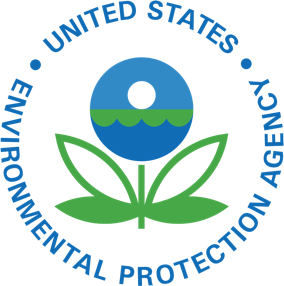 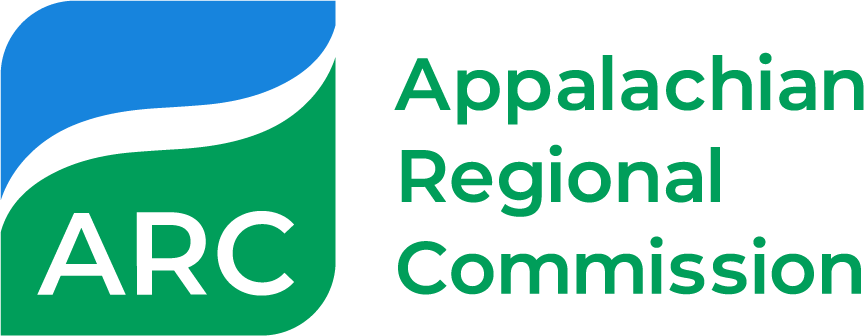 Initial Report to the President on Empowering Workers Through Revitalizing Energy Communities, Released April 23, 2021
20
[Speaker Notes: IWG was established by EO14008 (Executive Order on Tackling the Climate Crisis at Home and Abroad) signed by the President in January 2021. DOE was charged to write an Initial Report to assess existing authorities available to the government to support coal, oil and gas, and power plant communities as they transition.
The IWG is an interagency effort and consists of 12 member agencies.]
Prioritizing Those Most In Need of Support
Identified 25 priority Energy Communities
Coal communities identified as immediately challenged
Work now expanding into oil & gas communities
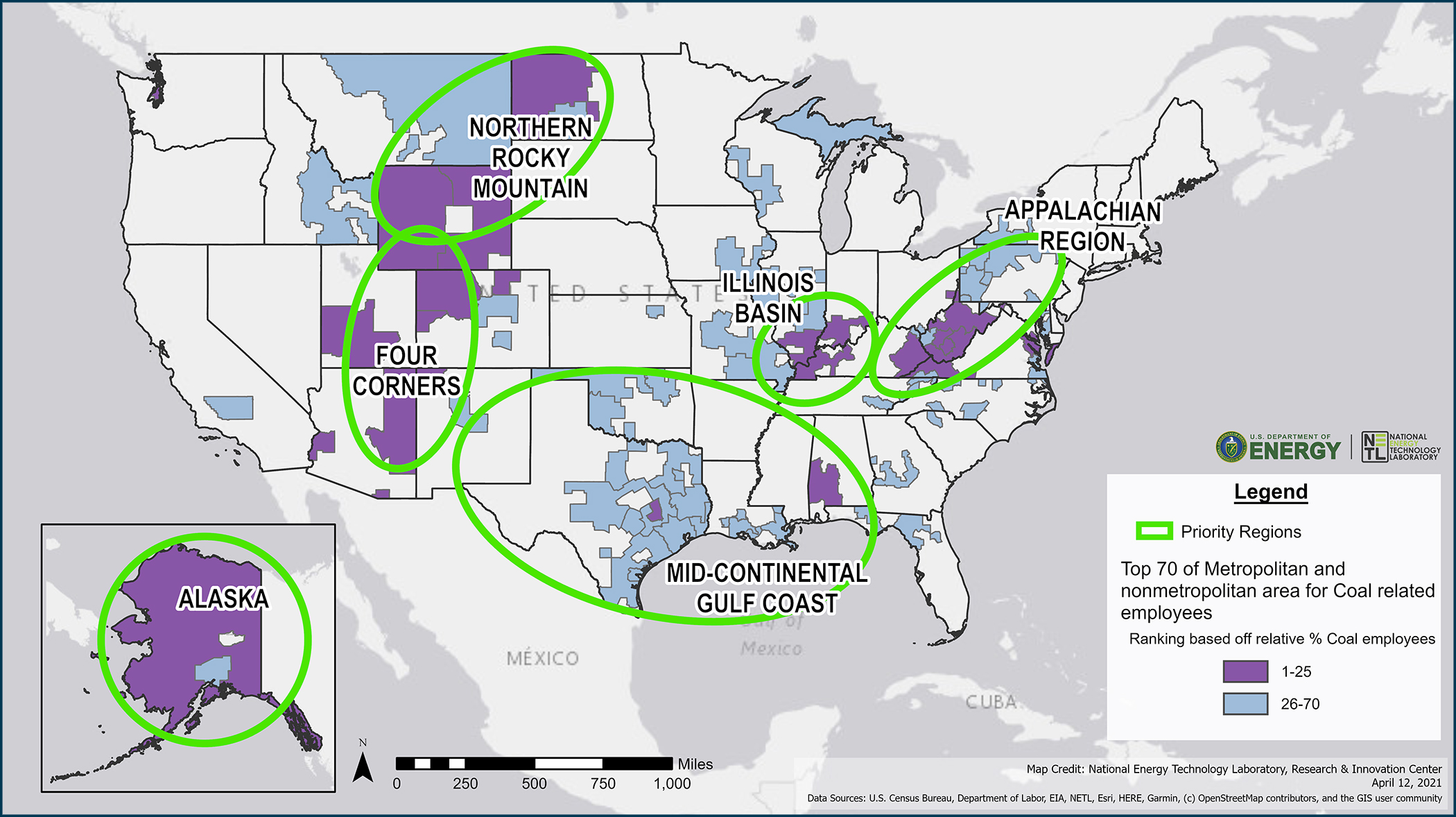 Figure 2 in the report. The IWG recommends focusing initial federal investments in areas with high concentrations of coal-dependent jobs.
21
[Speaker Notes: The Interagency Working Group identified 25 priority Energy Communities/The 25 regions are related to those areas of the country with the densest coal employment – these areas are also closely related to the areas that have suffered the most losses of coal mines and coal power plants over the last 15 years.

The 25 communities will be used to guide the logistics of listening tour planning and to provide a focus for coordinating and catalyzing investments. 
Two of those communities are in Kentucky
Cover Eastern and Western Kentucky communities

The four main goals are to create good-paying jobs, spur economic revitalization, remediate environmental degradation, and support energy workers (current and former)]
Key Learnings from Energy Communities
Need to think ahead: “Plan for transition or be run over by it.”
Economic diversification is as important as energy transition.
Every community brings different challenges and opportunities. 
There is no “one size fits all” approach to energy transition.
There are no “silver bullets” or 1:1 industry replacement.
Meaningful community engagement matters.
Need for immediate high-quality jobs, equitable access to these jobs, AND long-term economic strategies.
Basic infrastructure matters: transportation, transmission, workforce, water.
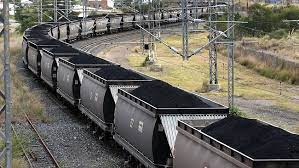 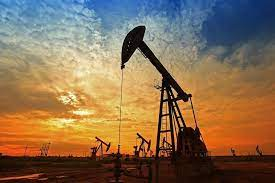 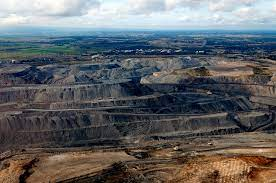 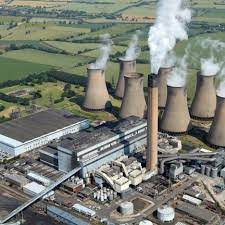 22
Key BIL Opportunity: Repurposing Fossil Assets
Built-in infrastructure and components can be repurposed for new industry:
Transportation: access to roads, rail, ports and waterways 
Transmission: Pre-existing direct grid connection at the power plant
Water: existing access and water rights 

Options for Conversion to Clean Energy Assets:
Nuclear (SMRs and Microreactors)
Hydrogen
Battery Energy Storage System (BESS) 
Solar and Wind  
Thermal Energy Storage (TES)
Carbon storage
And more…
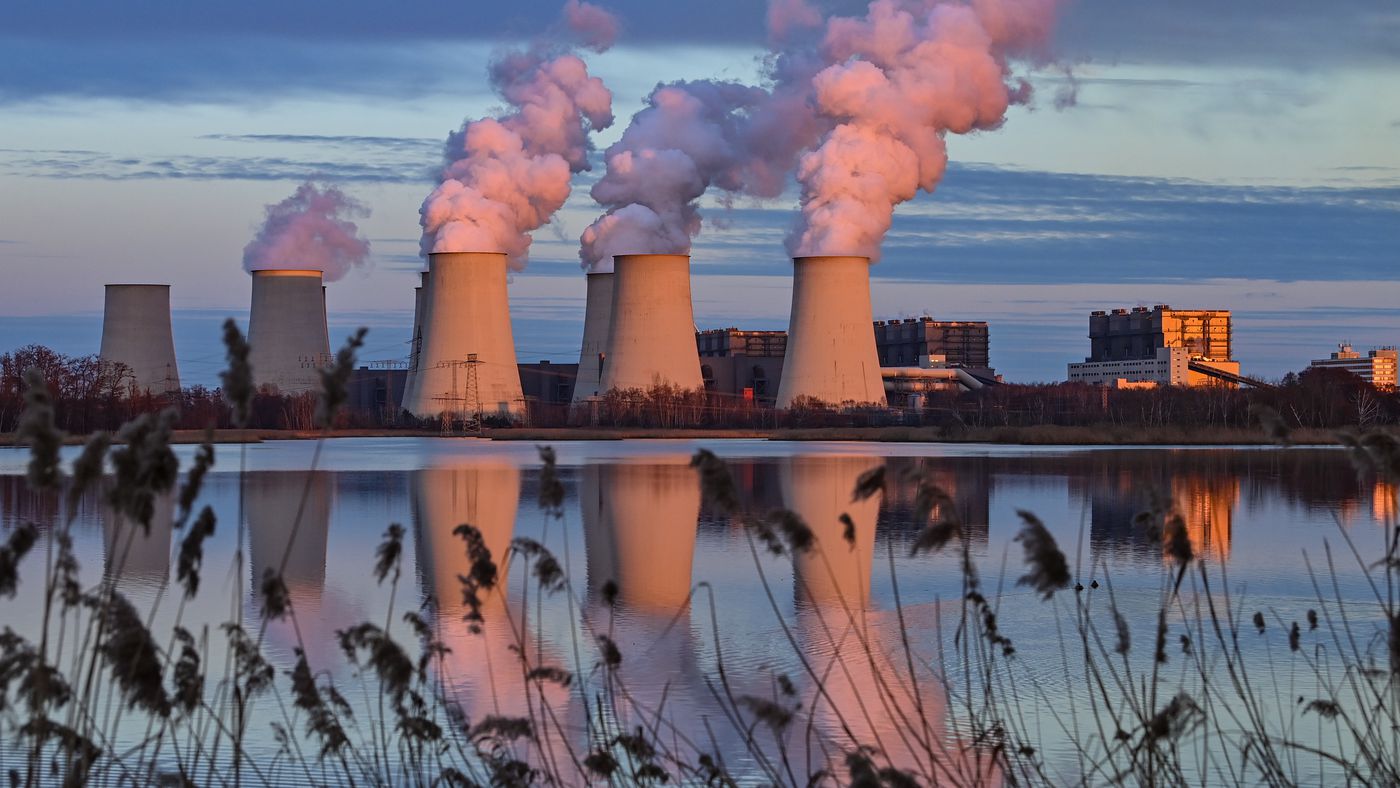 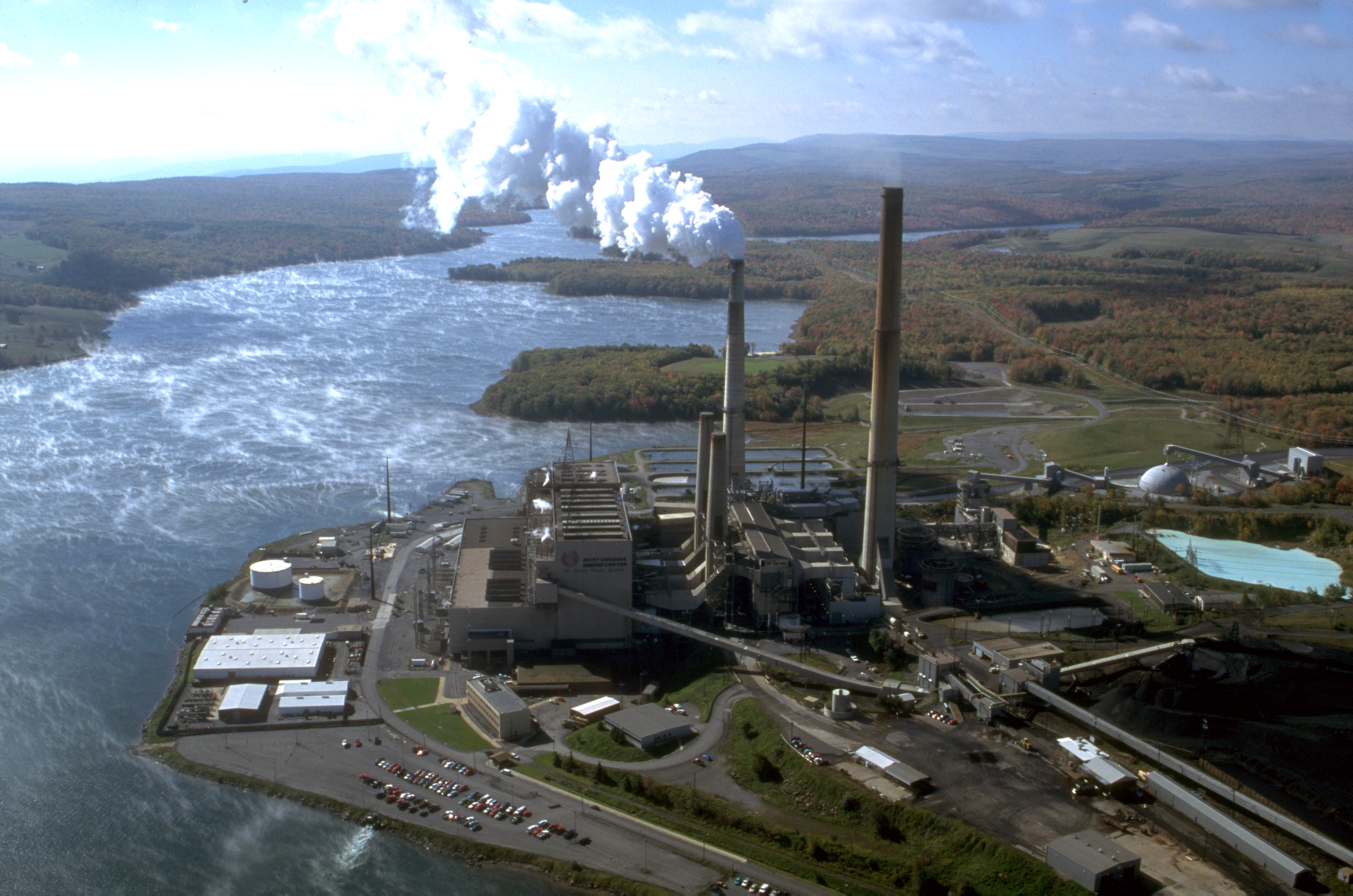 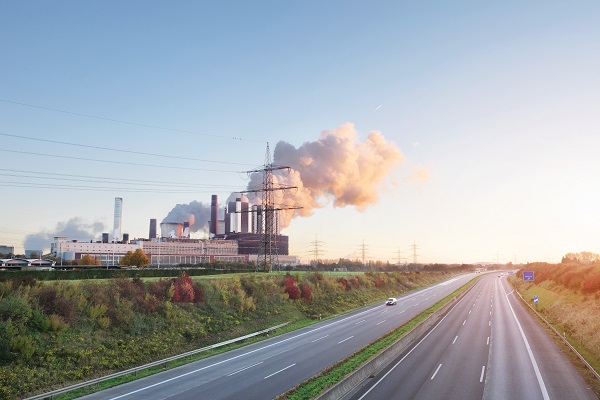 [Speaker Notes: Generators are also considering a wide range of clean energy alternative as they strive to make the best use of these assets.]
Examples of Repurposed Coal-Fired Power Plants
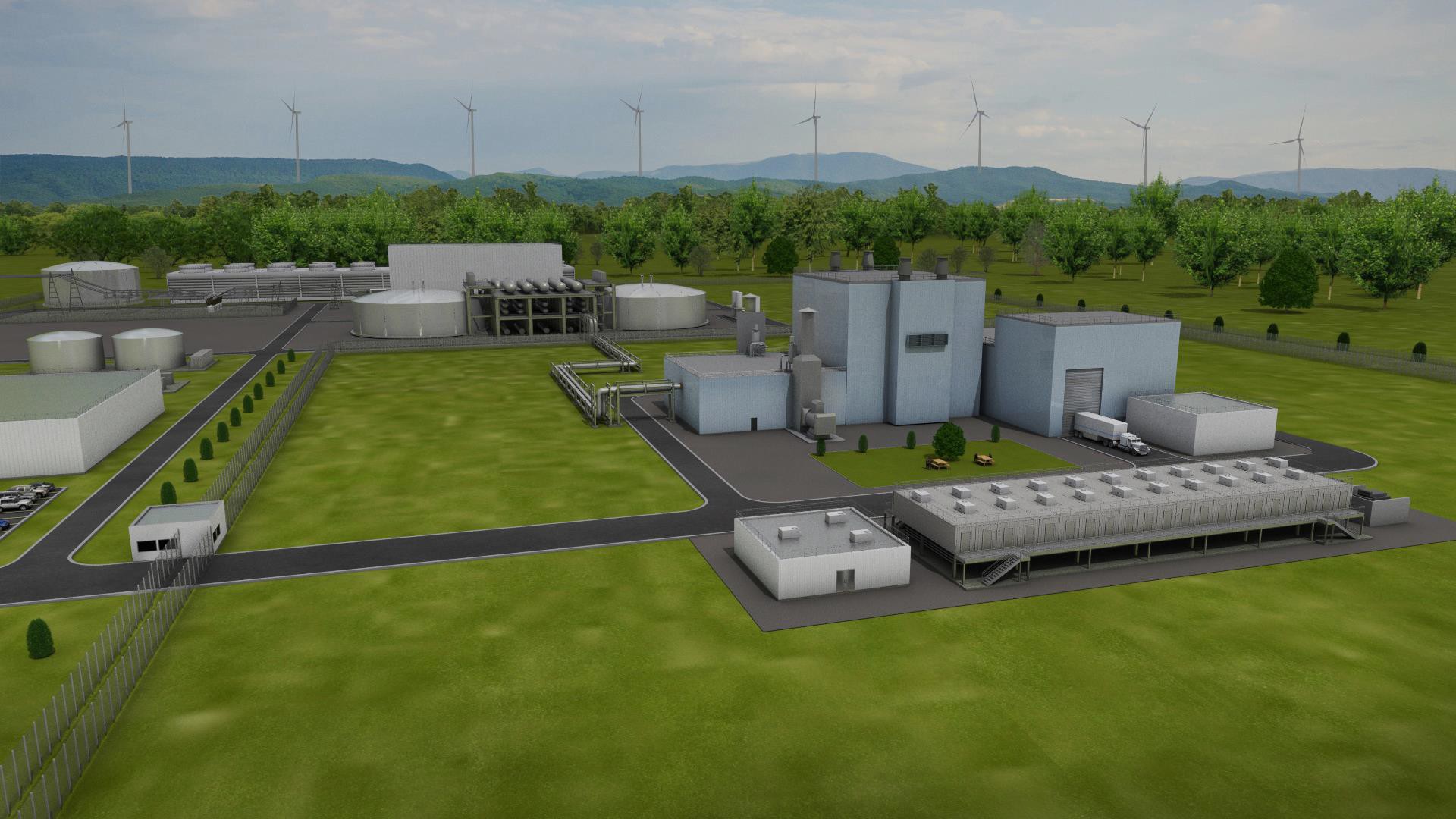 Mockup of the TerraPower 345 MW nuclear demonstration project: A former coal generation site in Wyoming.
ENGIE North America and Holyoke Gas & Electric: The largest energy storage system (with solar) in Massachusetts, located at the site of the old Mt. Tom power plant.
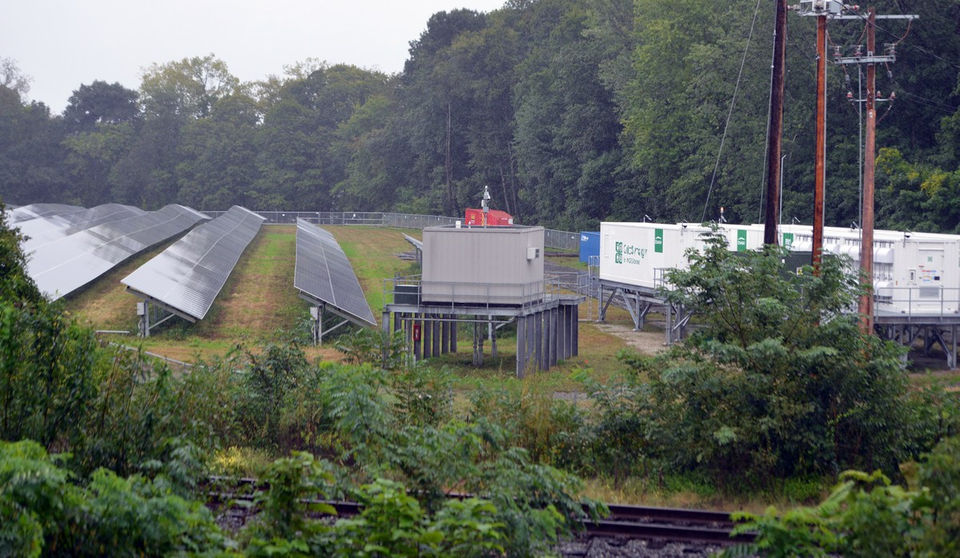 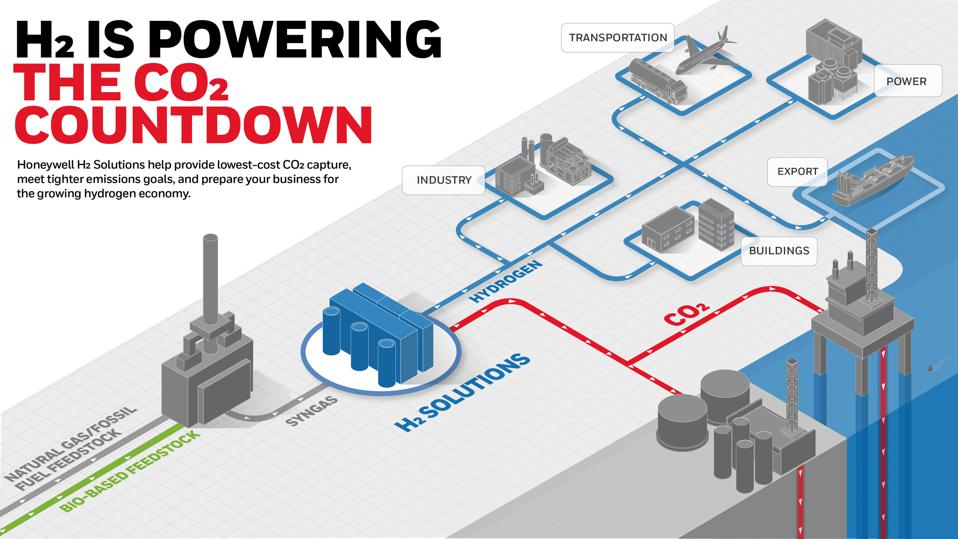 The Powerhouse Eatery: A former coal powerplant turned into a restaurant in Pennsylvania.
Former gasification plant in West Terre Haute, Indiana: Wabash Valley Resources and Honeywell are converting the plant into a hydrogen facility. The fuel will be sold to power generators and chemical makers.
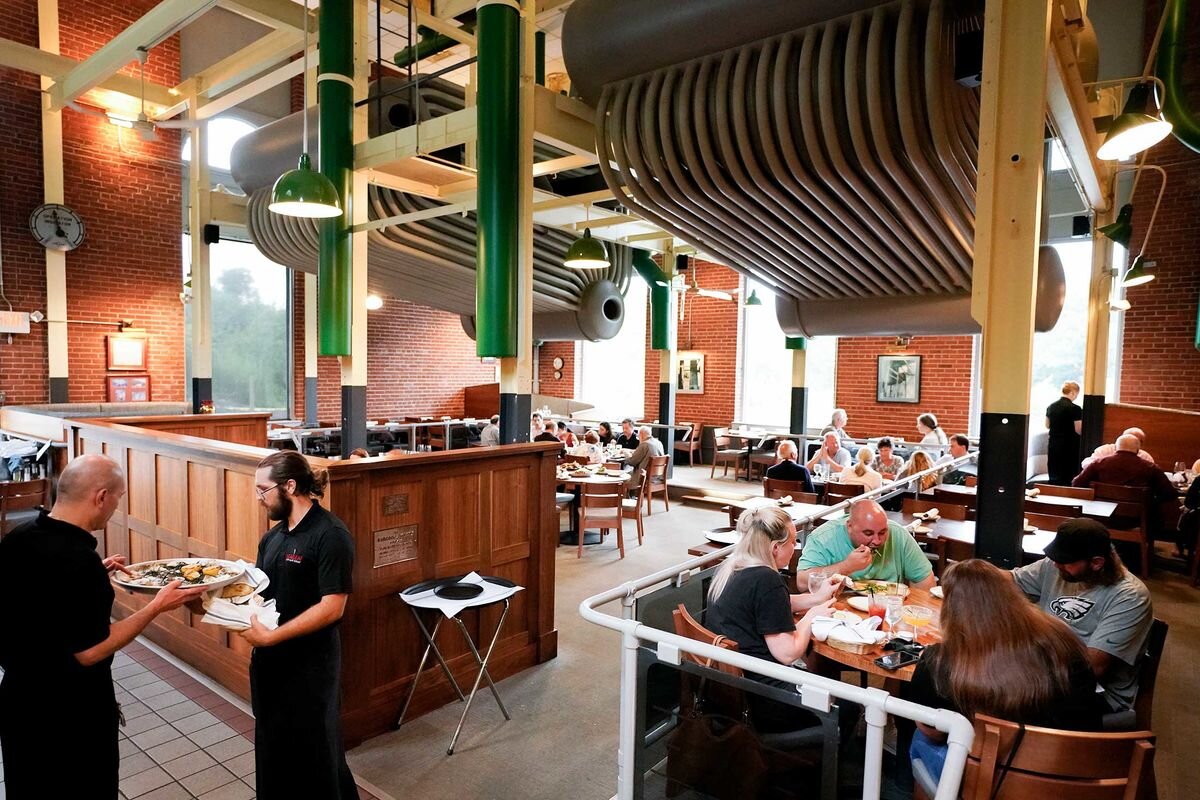 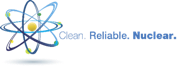 [Speaker Notes: Generators are also considering a wide range of clean energy alternative]
IWG Clearinghouse: Doorway to BIL Opportunities for Energy Communities
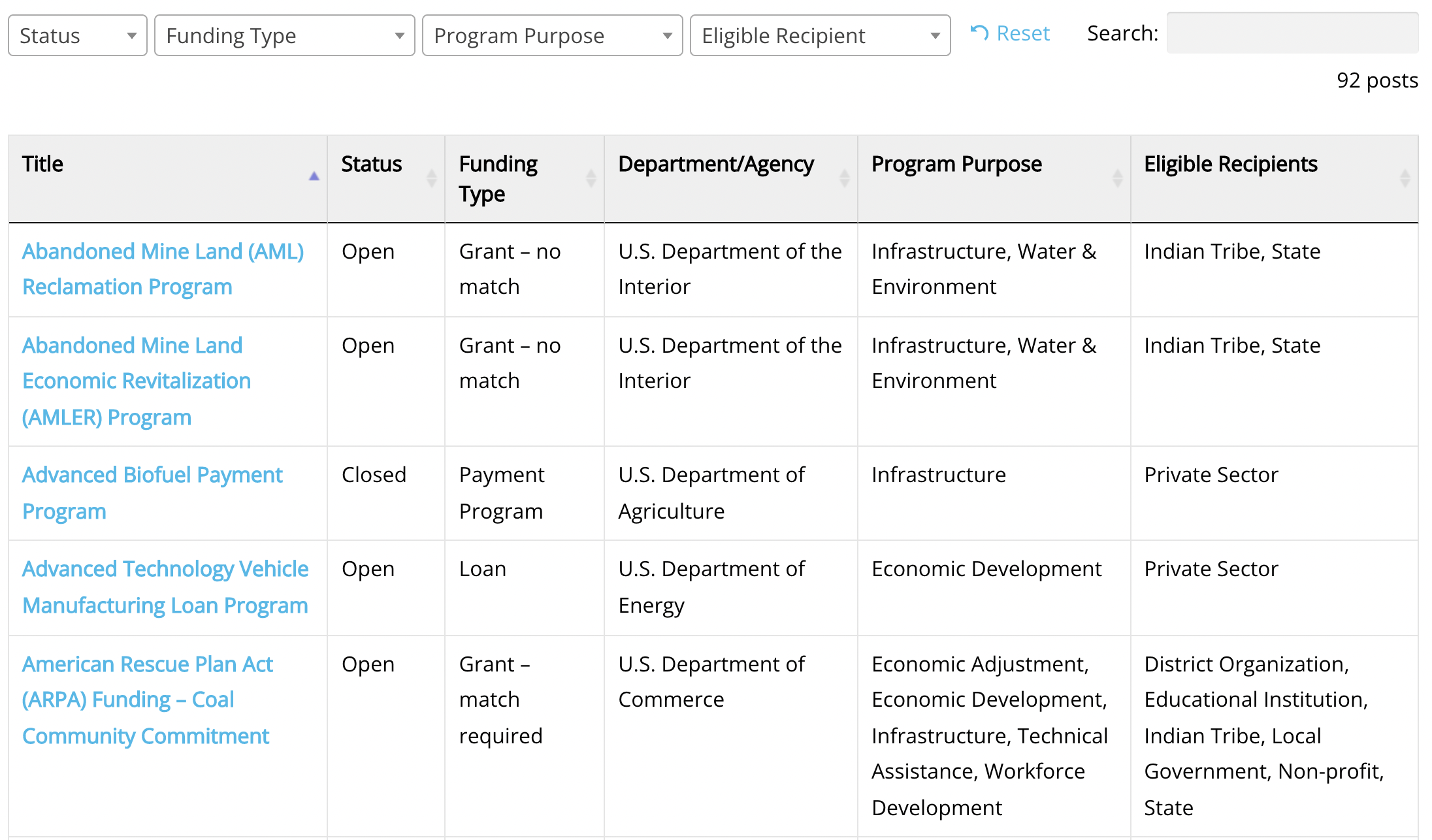 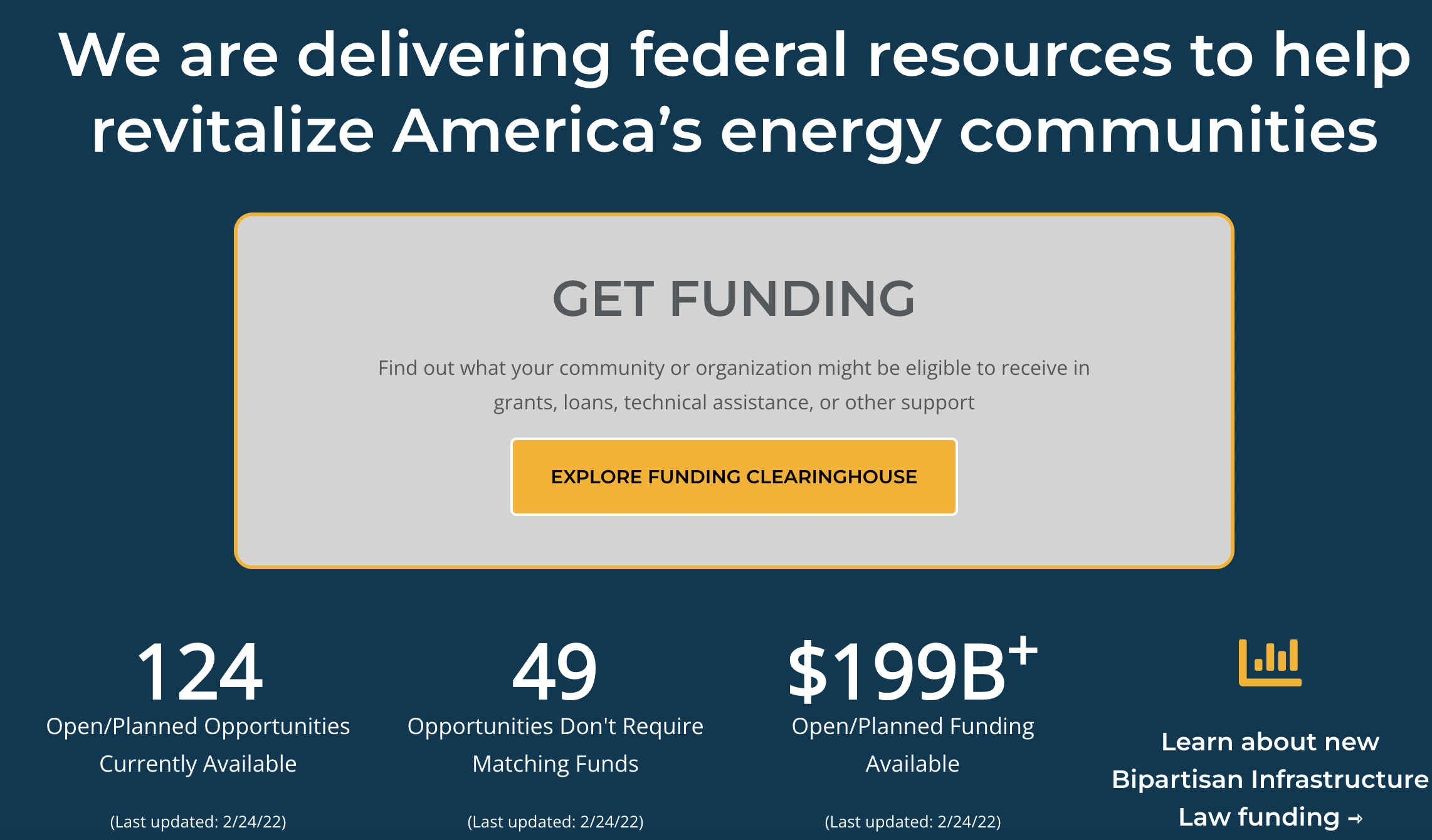 Dozens of new opportunities coming with the new Bipartisan Infrastructure Law (BIL)
https://energycommunities.gov/funding
25
[Speaker Notes: Discuss the purpose of the clearinghouse and provide a high-level overview of what’s currently included: summary statistics (number of agencies, number of opportunities, total dollar amount available, etc.)

There are many more opportunities coming from the bipartisan infrastructure law as new programs and funding are announced beyond those currently identified as planned.]
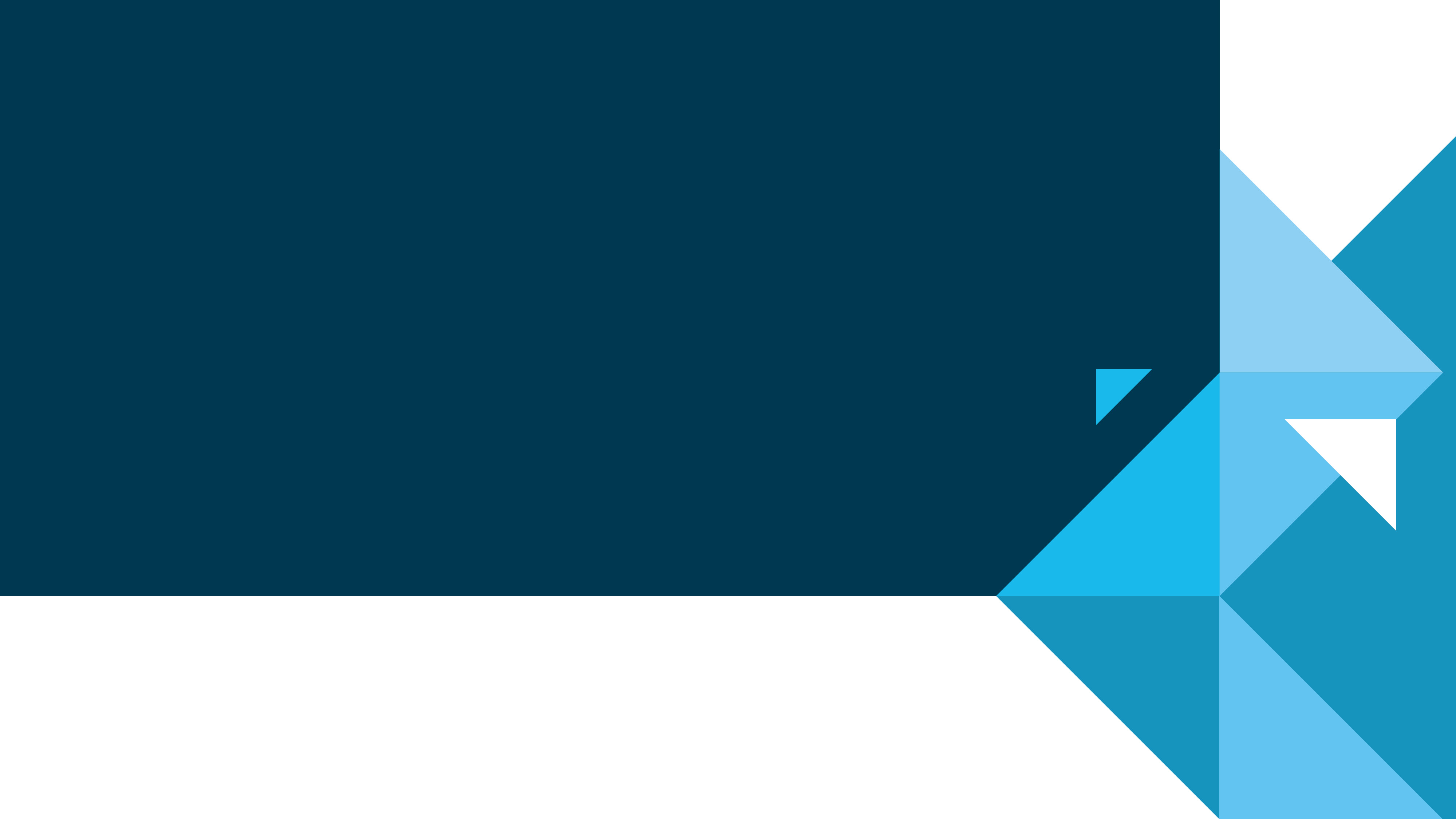 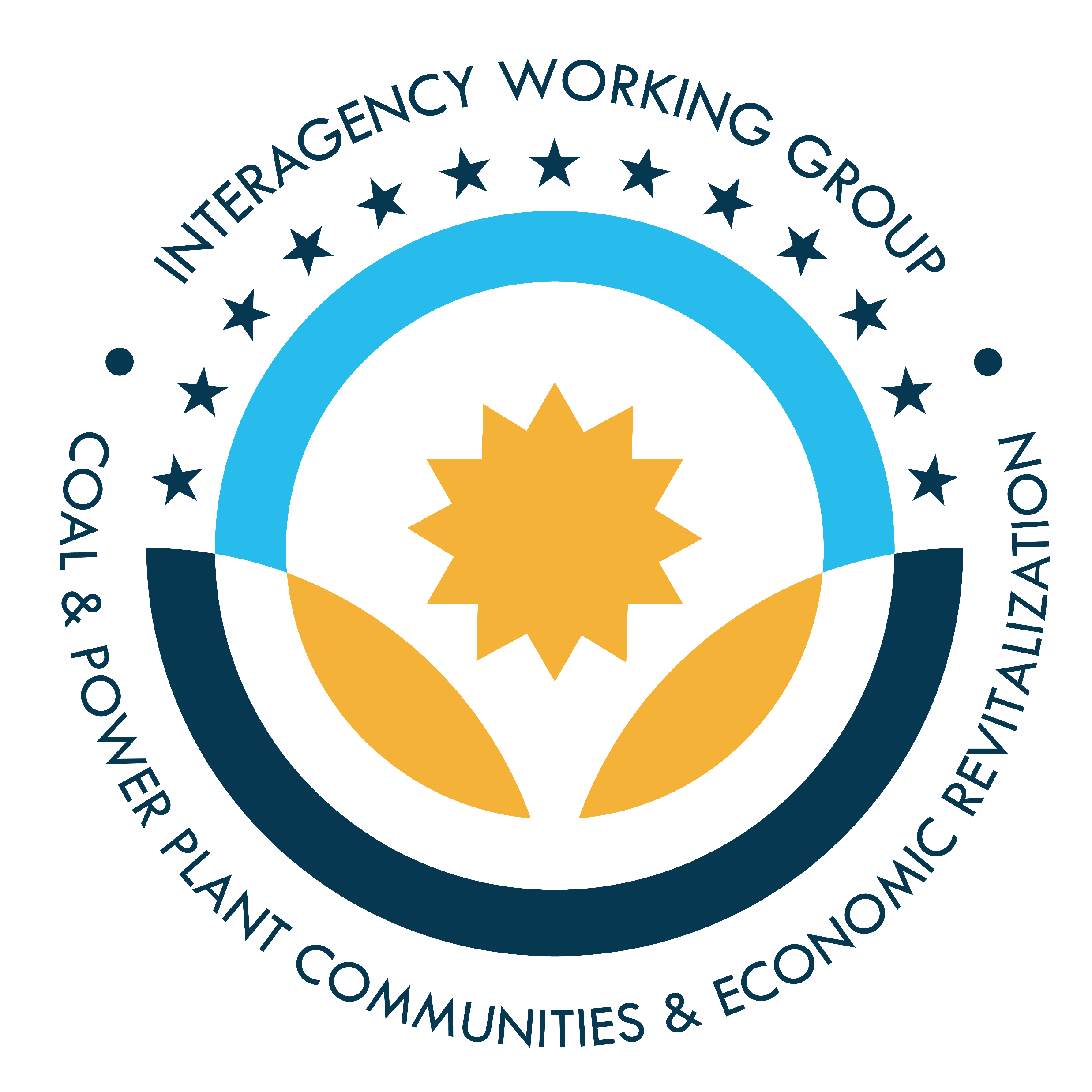 Thank You!
Interagency Working Group on Coal and Power Plant Communities and Economic Revitalization

For all Infrastructure Bill-related question please reach out to our regional specialists: 
DL-RegionalSpecialists@hq.doe.gov
EnergyCommunities.gov
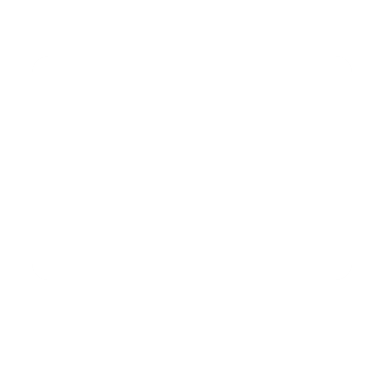 @EnergyComm_US
@EnergyCommunitiesUS
26
@energycommunitiesus
[Speaker Notes: We welcome input and collaboration on the next steps we are taking.]